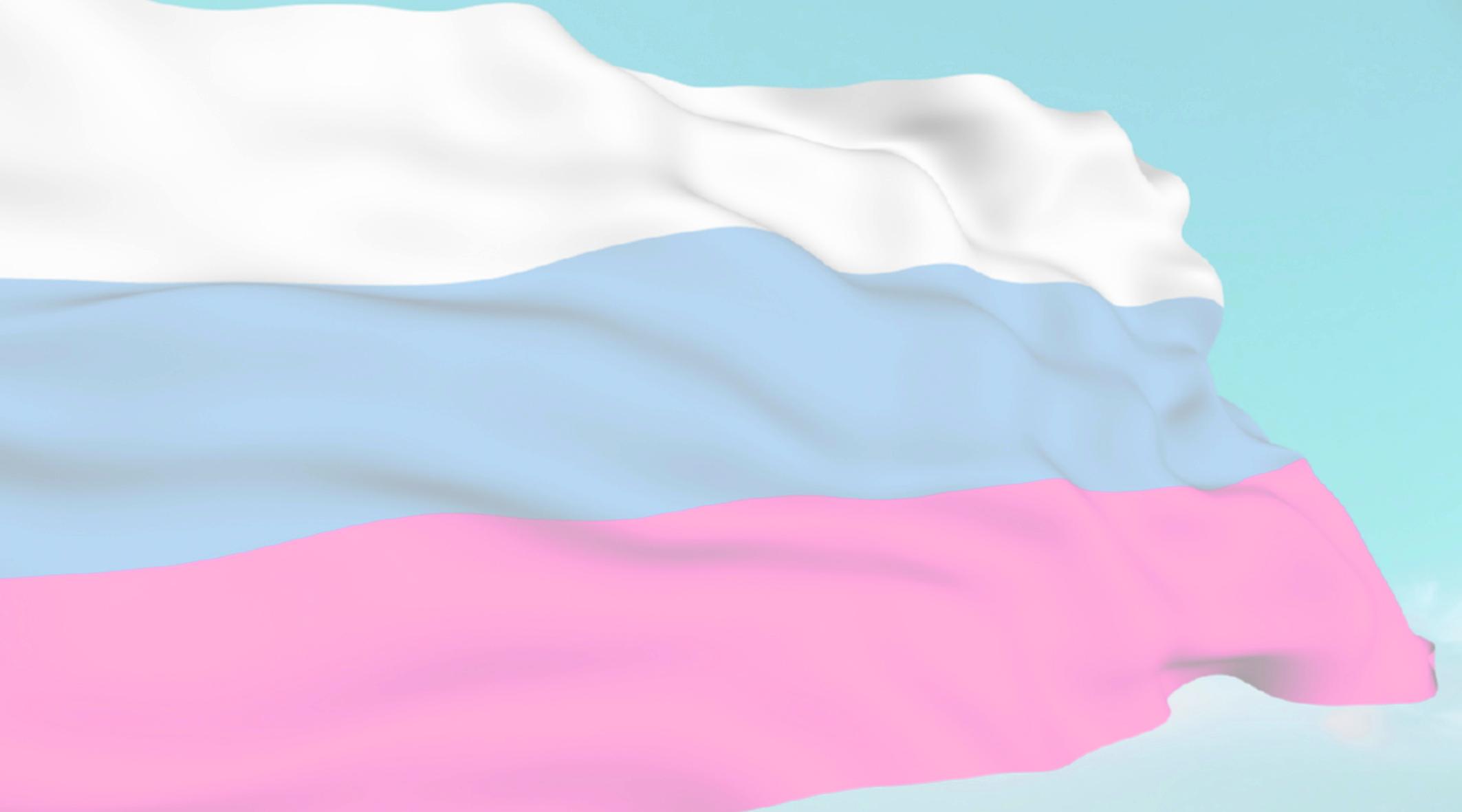 Итоги оценки качества управления муниципальными финансами в  поселениях Холм-Жирковского района Смоленской области за 2016 год
1 степень
2 степень
77,1
74,5
73,8
3 степень
73,8
69,7
67,6
65,3
63,3
62,3
60,2
59,4
57,3
53,3